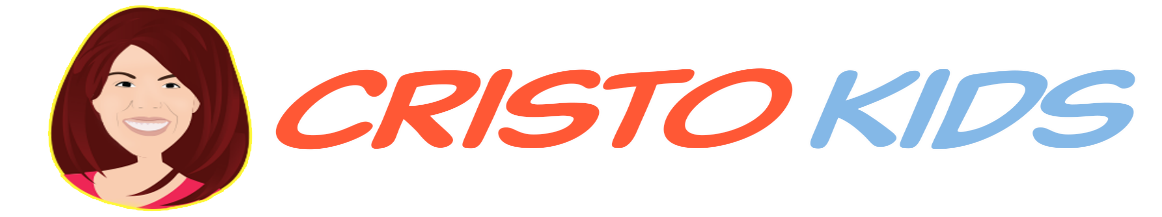 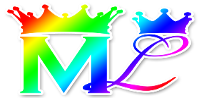 Clase#408 Testimonios Cristo Kids
Por MelquisedecLisbet!!
Por nuestro Padre y nuestra Madre!!
Hermanos santos, hoy. escucharemos algunos testimonios de los niños de Cristo Lisbet de diferentes partes del mundo y como le agradecen a nuestra Madre por todo Su Amor. 

Kiany – Costa Rica
Nuestra hermana le agradece a MelquisedecLisbet por cuidar de ella y su familia. Ella le pide perdón a nuestros Padres por dejar entrar dioses ajenos a su mente, tales como la mentira, tristeza, miedo y vergüenza.  Ella temía no entender matemática pero le pidió al Padre Melquisedec en el poderoso nombre de Cristo Lisbet y pudo entender y mejorar. Saco buenas notas y va para quinto grado. También agradece por su perro que es muy sano y siempre la protege. 

Nuestra hermana Kiany pide que todas las personas en el mundo se unan al Reino de Salem, Reino de Justicia y de Verdad.


Thiago y Lisbet – USA
Nuestro hermano Thiago agradece a Cristo Lisbet por ser su Madre Espiritual y por ayudarlo a ser bueno. 

Lisbet le agradece a Cristo Lisbet porque le da paz, la cuida, la ama y la mantiene sana. También porque le enseña a no pelear.  Que belleza como  nuestra hermana le dice que ella Ama, Agrada y Vive solo para MelquisedecLisbet.  

Salma – Argentina 
Nuestra hermana agradece a MelquisedecLisbet por haber podido aprender a leer y pasar de grado. Ella junto a sus hermanos siempre oran antes dormir y antes de ir a la escuela. En su escuela antes de abrir su cuaderno y empezar su día, Salma da su grito de jubilo y canta la alabanza “Eterna Soy” y todo le sale bien. Ella da las gracias a nuestro Padre Melquisedec por la vida de Cristo Lisbet.

Hermanos que lindos testimonios de lo que hacen MelquisedecLisbet en las vidas de nuestros hermanos y como todo lo que piden a nuestros Padres, Ellos se los han concedido en Su Justicia y Buena Voluntad. 

¡Gracias MelquisedecLisbet por contestar nuestras peticiones y cuidar de nosotros siempre.  
Amen, Aleluya!
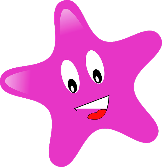 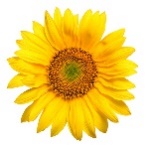 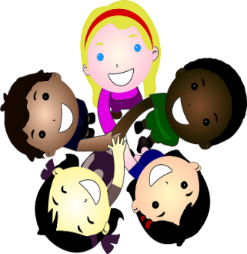 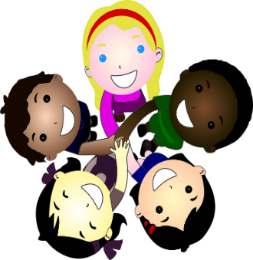 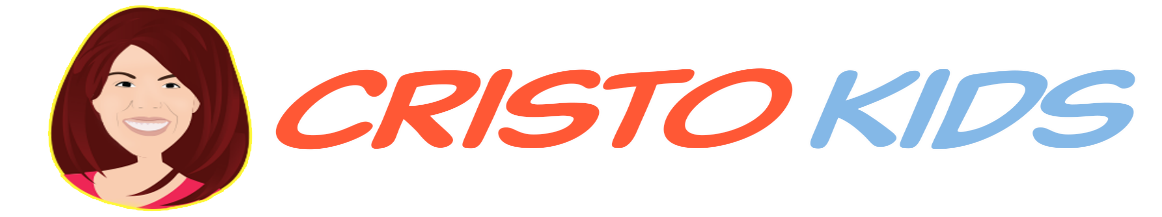 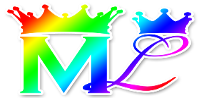 Clase#408 Testimonios Cristo Kids
Hoja para el Colaborador/Padre
Instrucciones para la clase:
Hacer copias de las paginas 1 y 4, la pagina 3 imprimir a color y papel mas grueso para los todos los niños
Se recomienda recordarles a los niños la importancia de repasar la clase durante la semana.

Actividad: Juego - Lo que Aprendo en Rey de Salem
Los niños van a jugar el juego en la pagina tres.  Deben recortar las tarjetas de juego de la pagina cuatro. 
Reglas:
Si tienen un dado, el que saca el numero menor va de primero y así sucesivamente. Si no tienen un dado escriben números en un papel y escogen uno.
El niño escoge una tarjeta, si puede contestar la pregunta correctamente sigue las instrucciones en la tarjeta y así hasta que uno llegue a la meta final
Divertirse 

Respuestas: Guía para el juego pero hay varias respuestas posibles
Nombre del ministerio - Rey de Salem lo dirigen Dios MelquisedecLisbet
Honrar a Padre/Madre – Cumplir todo lo que MelquisedecLisbet piden de nosotros
Como llegamos a ser inmortales: Muriendo a la mente carnal y sus deseos. Siendo santos, limpios y puros.
Ayuda Idónea – Cristo Lisbet
Cristo Lisbet es – La Esposa de Dios Melquisedec, la Sabiduría, la Mujer Perfecta entre otros
Cristo nos llama – Hijos, santos ángeles, estrellas resplandecientes entre otros
Carta abierta – Ser testimonio del poder de MelquisedecLisbet para las personas a nuestro alrededor
Beneficios – Amor, paz, salud, felicidad, vida eterna, alegría, gozo, armonía…

Materiales:        				      
Tijeras
Botones de diferentes colores o alguna otra pieza para mover en el juego
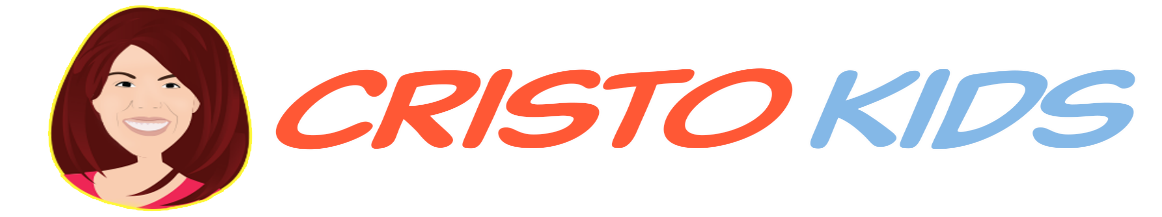 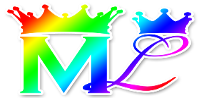 Juego: Lo que aprendo en Rey de Salem
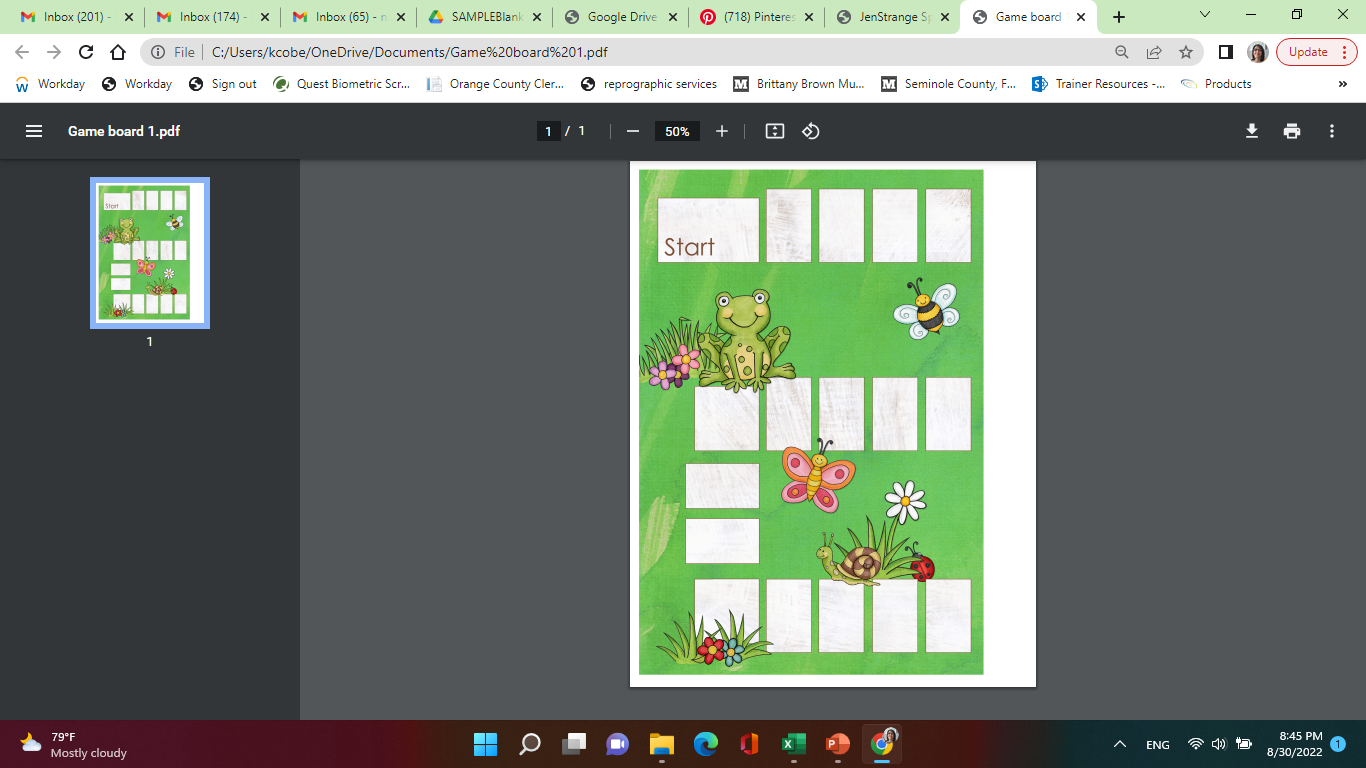 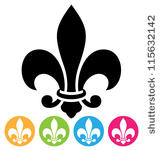 Tengo la mente 
de Cristo Lisbet en mi
PAZ
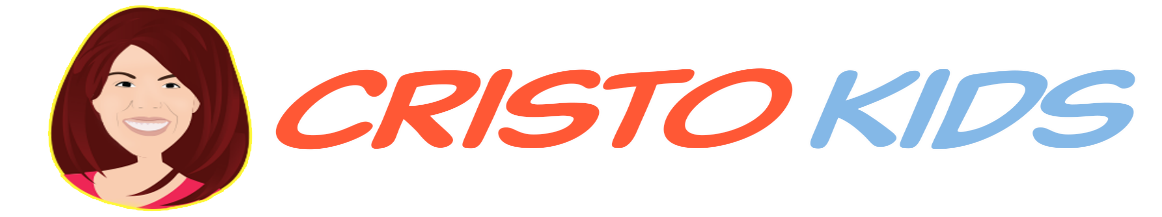 Regresa un espacio
FE
GOZO
Paciencia
Regresa dos espacios
Triunfo
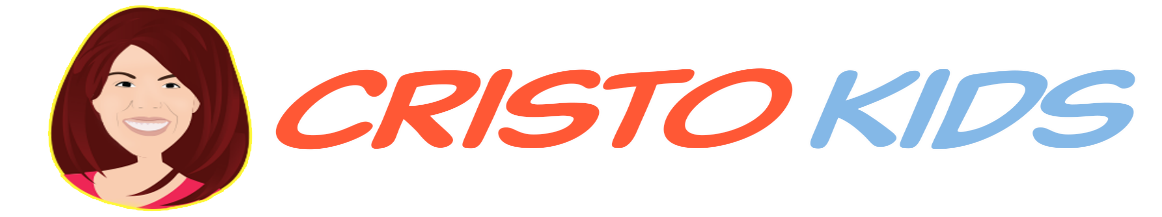 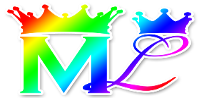 Recorta las tarjetas para el juego
Como se llama nuestro ministerio y Quienes lo dirigen?

Avanza 1 espacio
Como podemos llegar a ser inmortales como Cristo Lisbet?

Avanza 4 espacios
Que significa honrar a Padre y Madre como dice en 
Efesios 6:2?

Avanza 3 espacios
Quien es nuestra Ayuda Idónea para ser Igual a Dios?


Avanza 2 espacios
Di 3 cosas de Quien es Cristo Lisbet.



Ve al espacio 
Paciencia
Canta una alabanza para dar Honra al Todopoderoso Dios.

Ve al espacio
Gozo
Di 3 nombres que Cristo usa para llamarnos a nosotros.


Ve al espacio Paz
Que significa ser una carta abierta para el mundo?


Avanza 2 espacios
Menciona 4 beneficios que recibimos de parte de Dios.


Ve al espacio 
Fe